Пермский информационно – образовательный навигатор
Pion
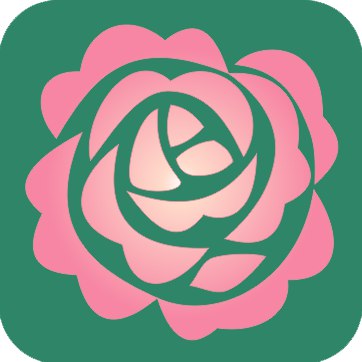 Цель
Создать мобильное приложение – Пермский информационно – образовательный навигатор для информирования педагогического сообщества.
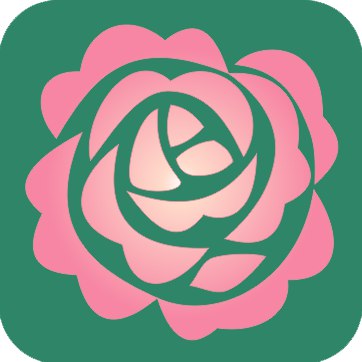 Задачи
Найти партнера-разработчика ПО для мобильных систем.
Разработать базу данных и мобильную оболочку к ней.
Протестировать систему.
Внедрить и обеспечить продвижение продукта.
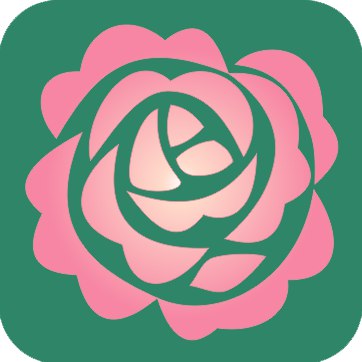 Механизм  реализации проекта
Согласование условия договора и заключить его с разработчиком мобильного приложения
Согласование план разработки с программистами
Запуск демо-версии
Рекламная кампания и техническая поддержка.
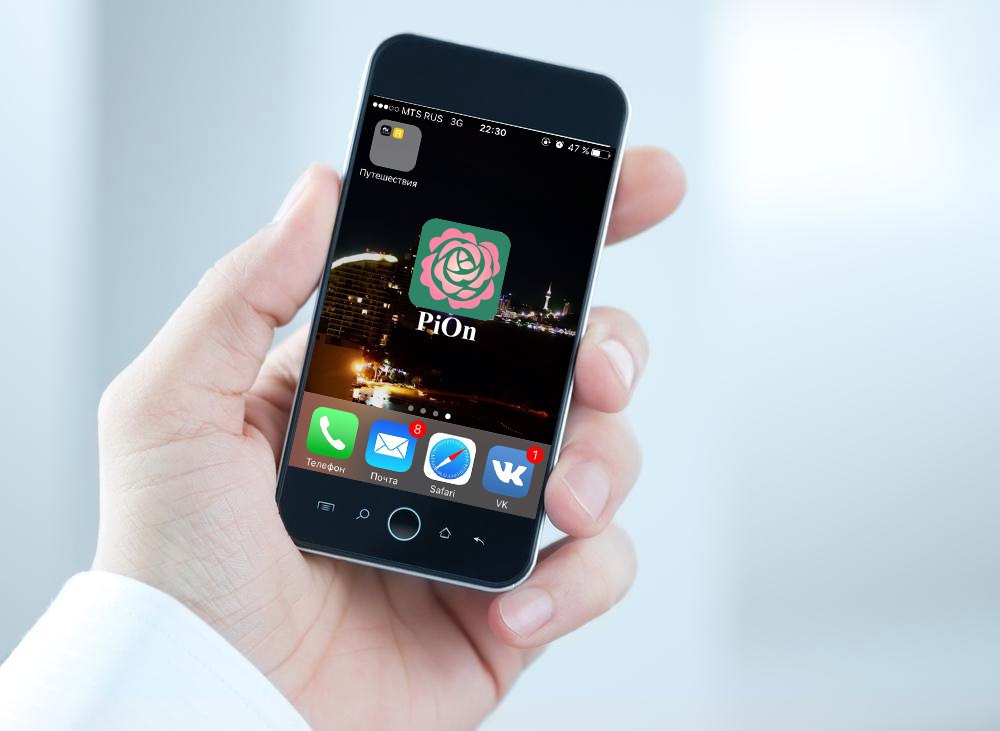 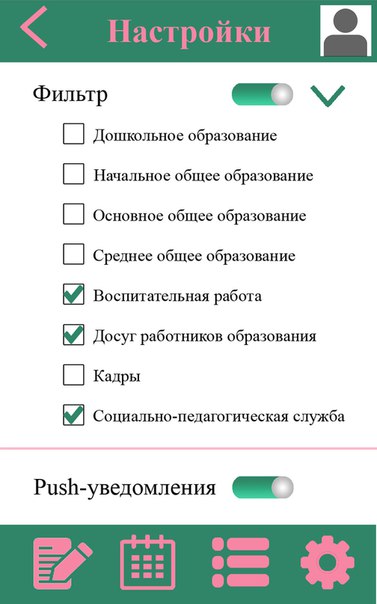 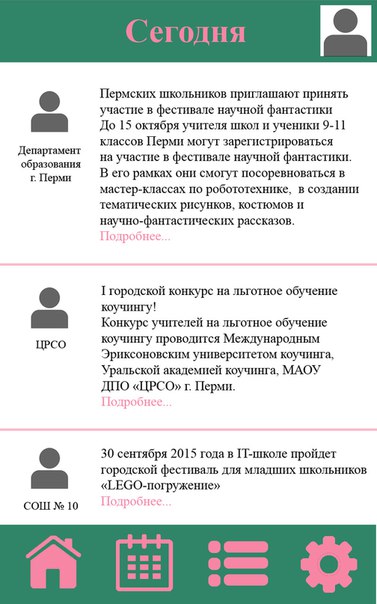 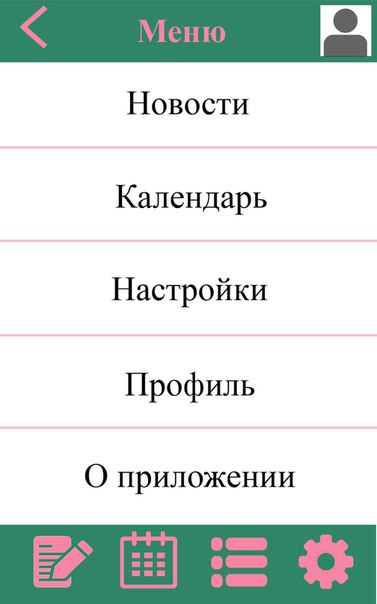 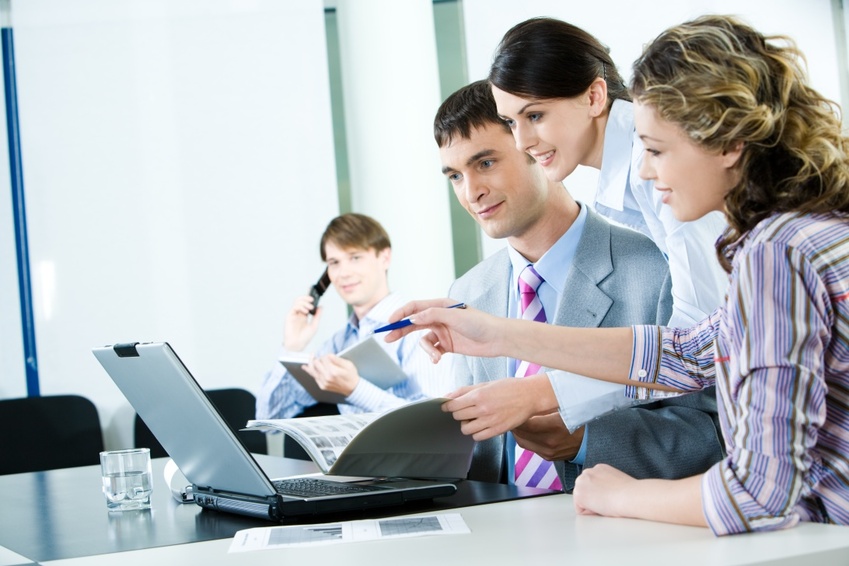